Dynamics of Ranking
Authors: Gerardo Iniguez, Carlos Pineda, Carlos Gershenson, and Albert-Laszlo Barabasi.
Presenter : Seth laurenceau
Motivation
Rankings are everywhere
Rankings are general
Rankings serve as a proxy for fitness
Common threads
Seems to follow Zipf's law
A wide range of systems follow this distribution
Hints of simplicity
So many systems with the same behavior
Implies a simple generative mechanism
Our data
30 ranking lists
natural, social, economic, and infrastructural systems
No selection criteria beyond having enough data
Vary wildly in size and timespan
Measures of a ranking list
ot = Nt/N0
Ft = probability of element change at time t
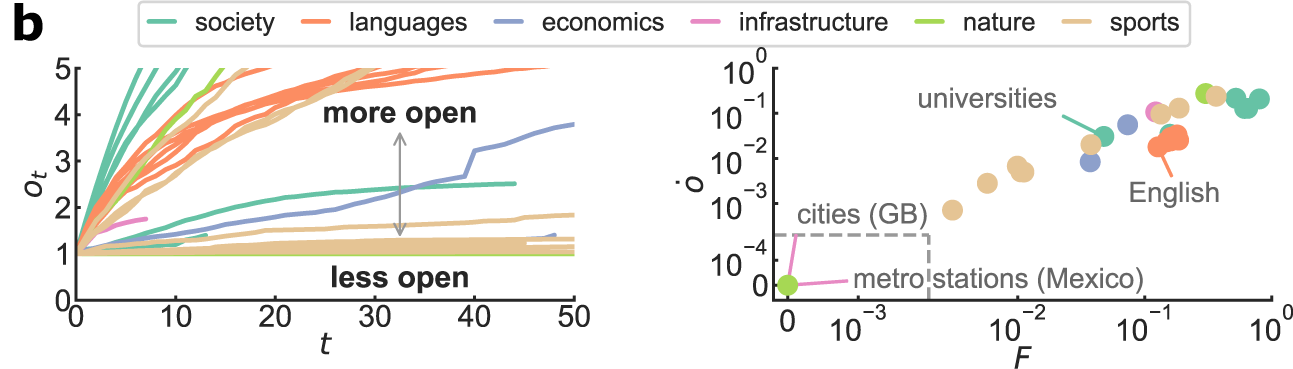 Patterns in measure
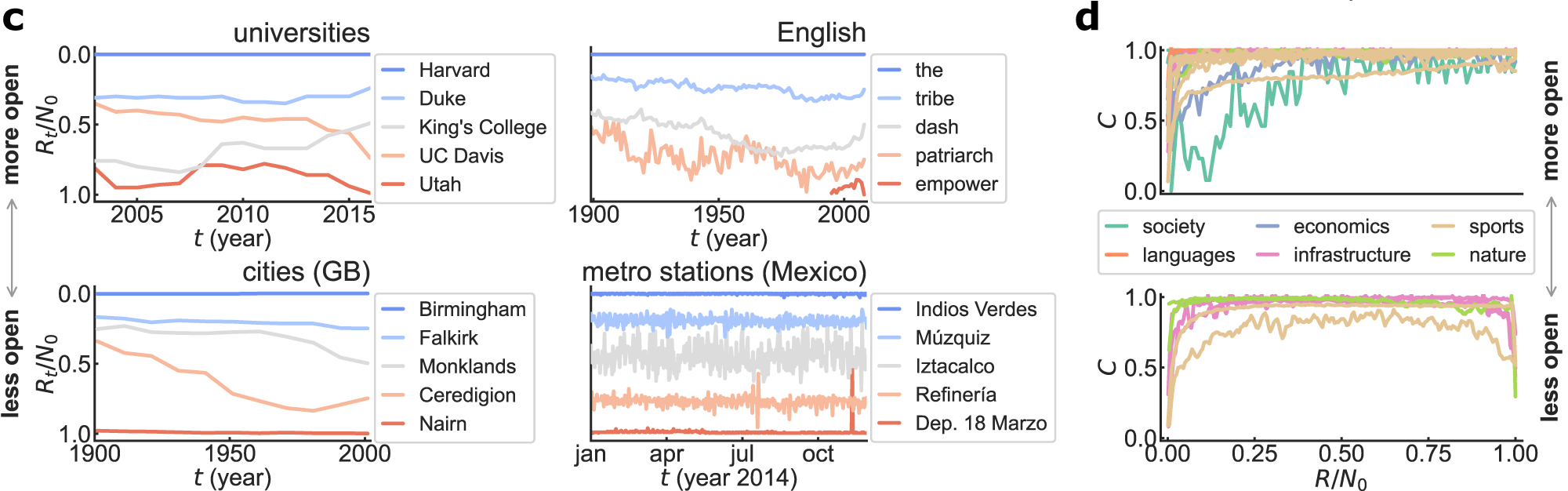 A simple model
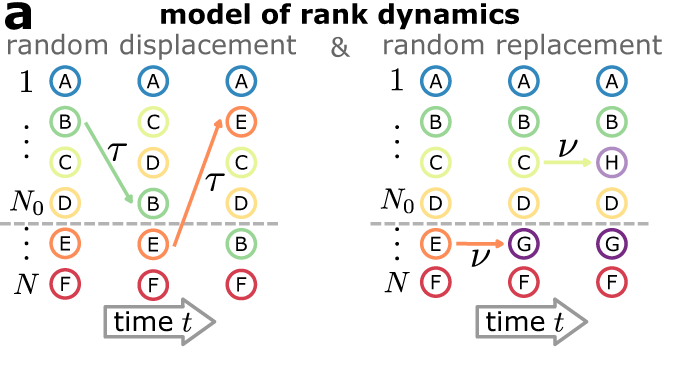 Solving the model
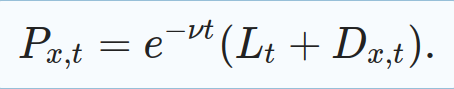 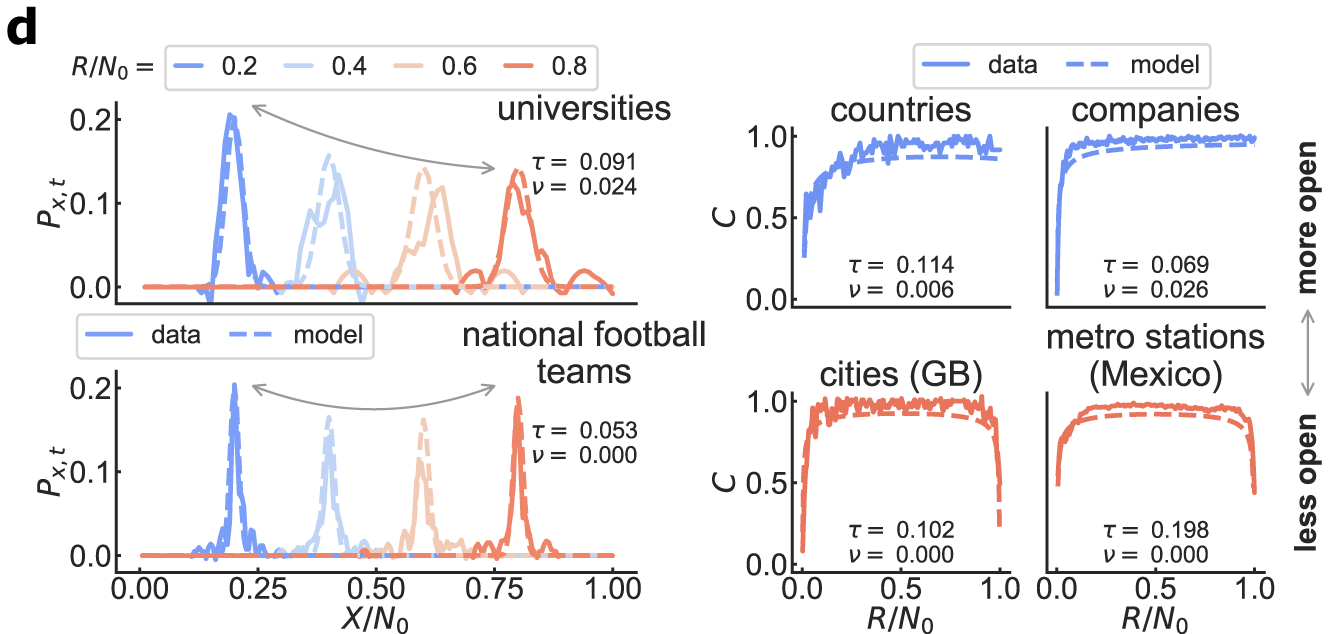 Takeaways
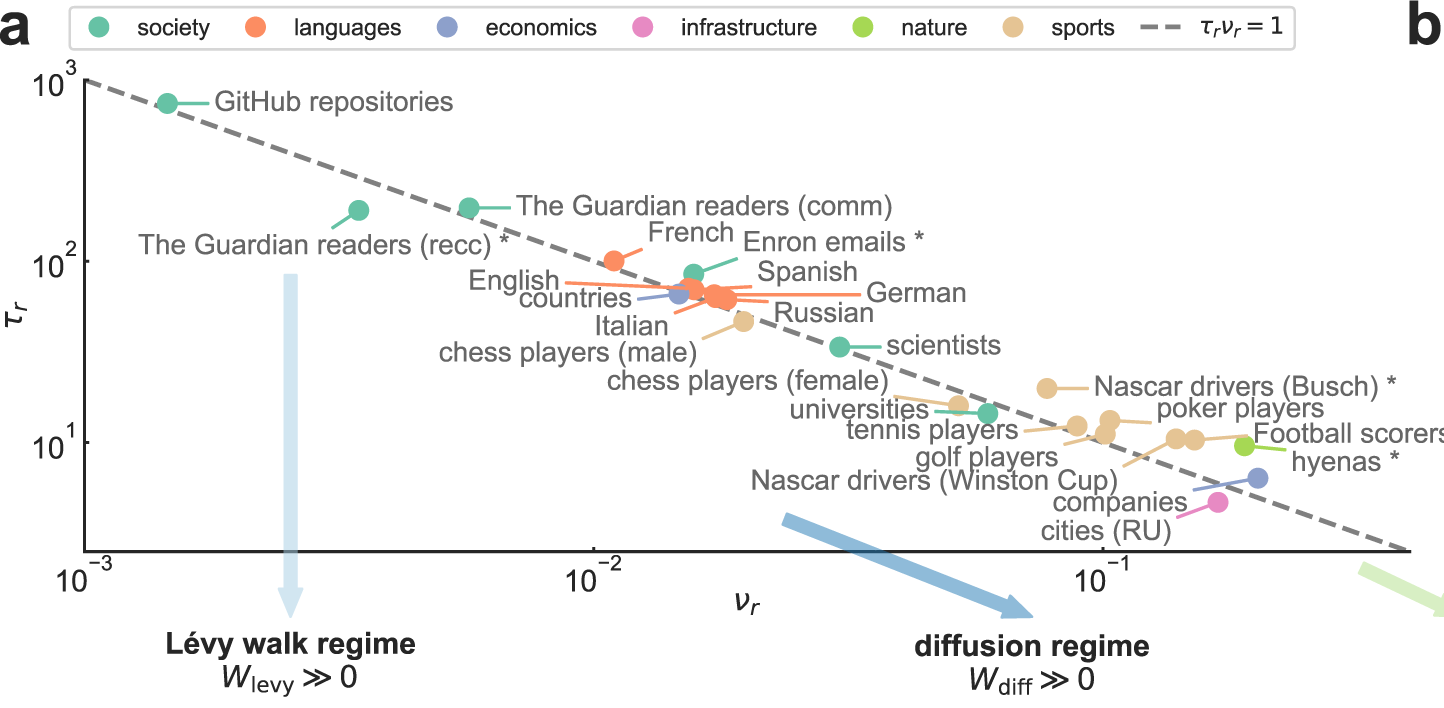 Evaluation
Foundation for analysis of ranking perspective
All data had "positive" rankings
The replacement regime is mysterious
Questions?
Thank You!